28.02.2022
© Misjonssambandet
2
Følg bønneaksjonen på facebook, instagram eller 30dagersbonn.no 
Eller kontakt info@nlm.no hvis du ønsker papirutgave.
28.02.2022
© Misjonssambandet
3
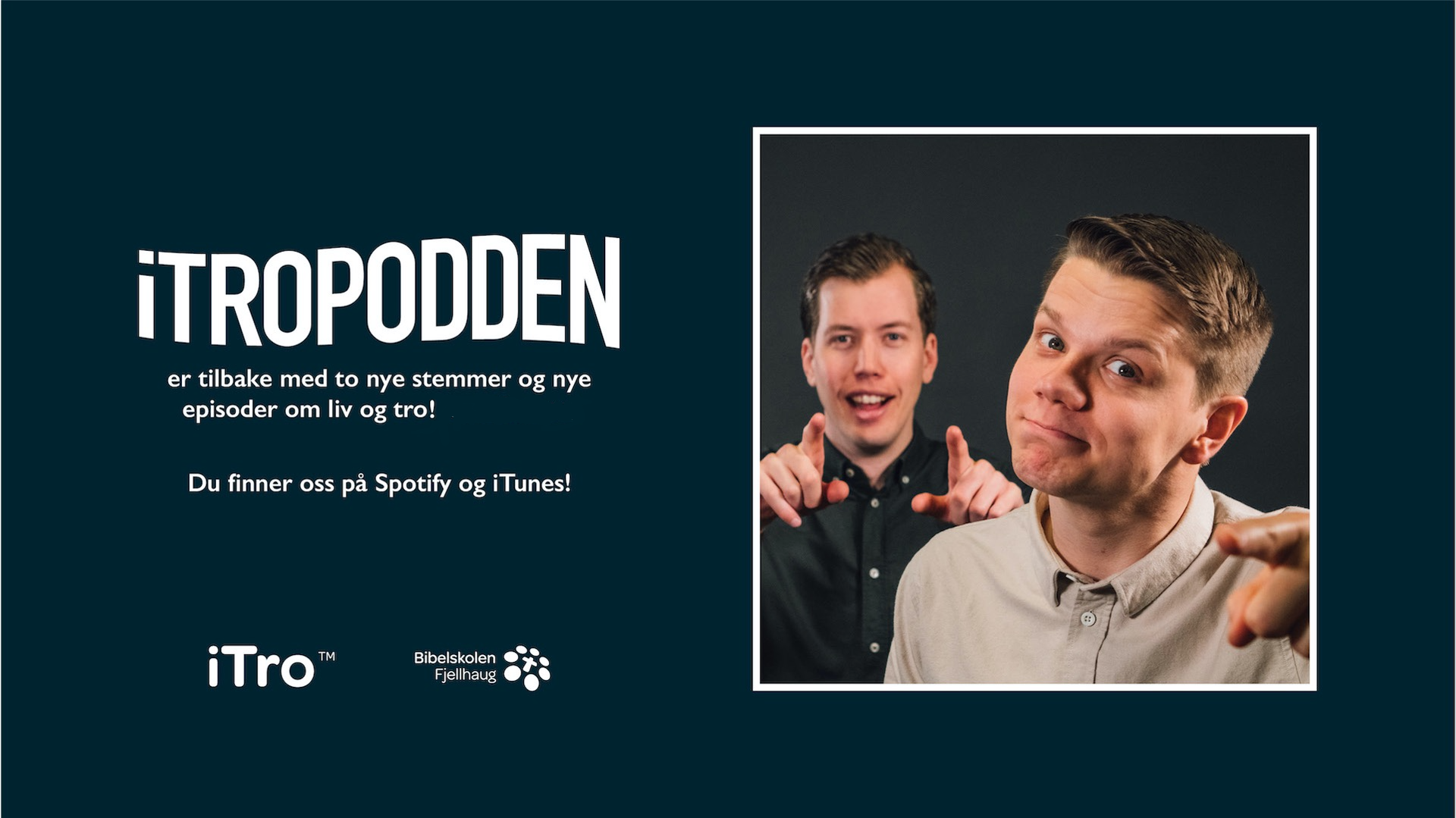 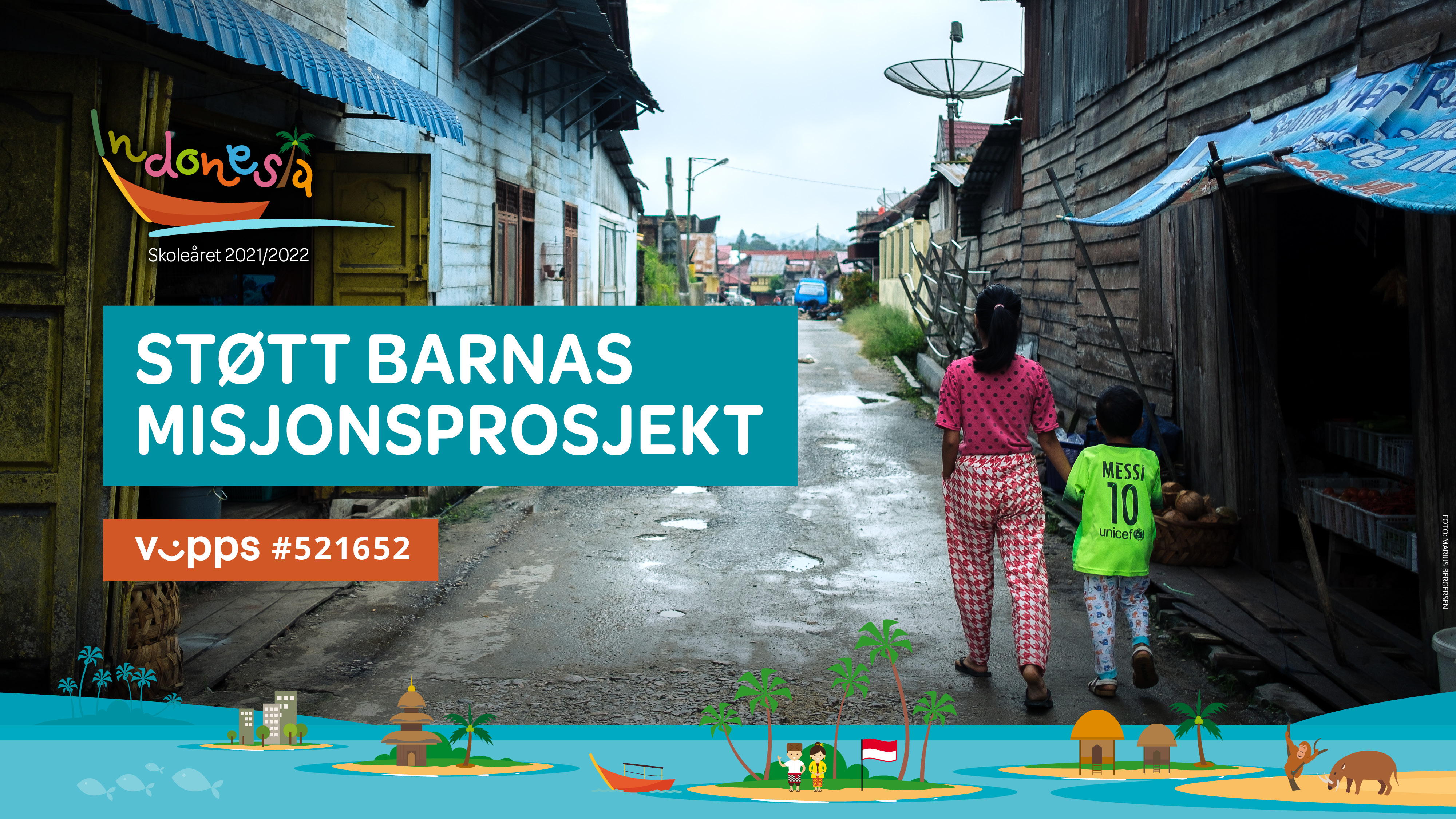 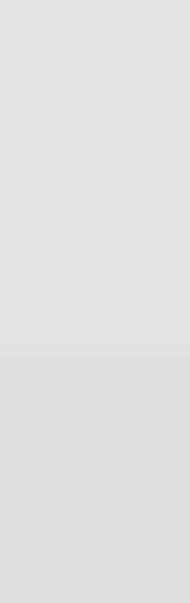 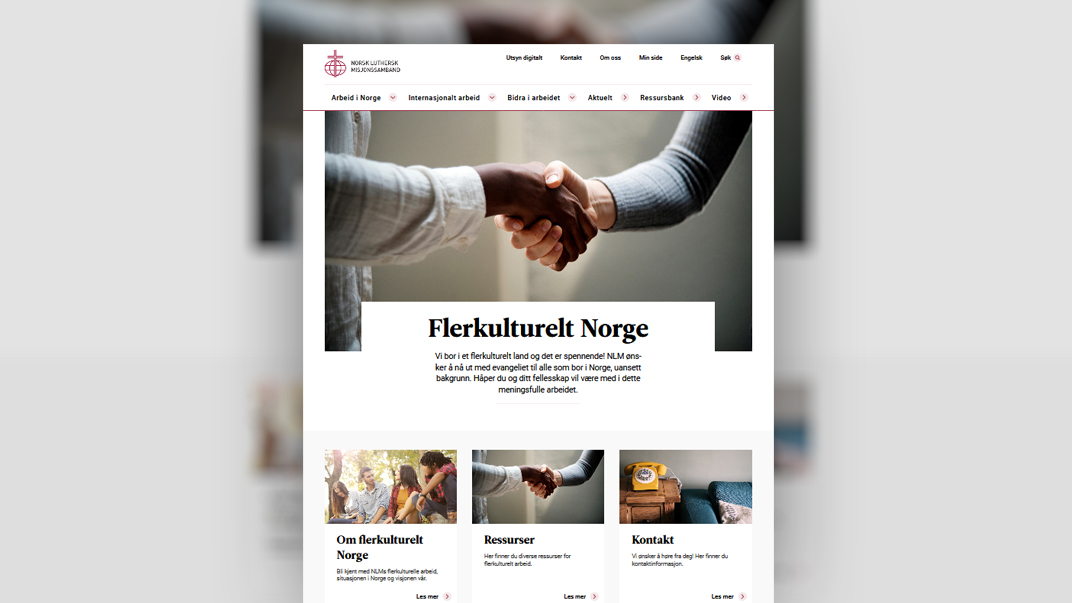 Visste du at...
Misjonssambandets flerkulturelle arbeid har en egen side på misjonssambandet.no? Her finner du tips til kurs, apper, praktiske råd og mye annet spennende. Bli engasjert i dette spennende og viktige arbeidet!
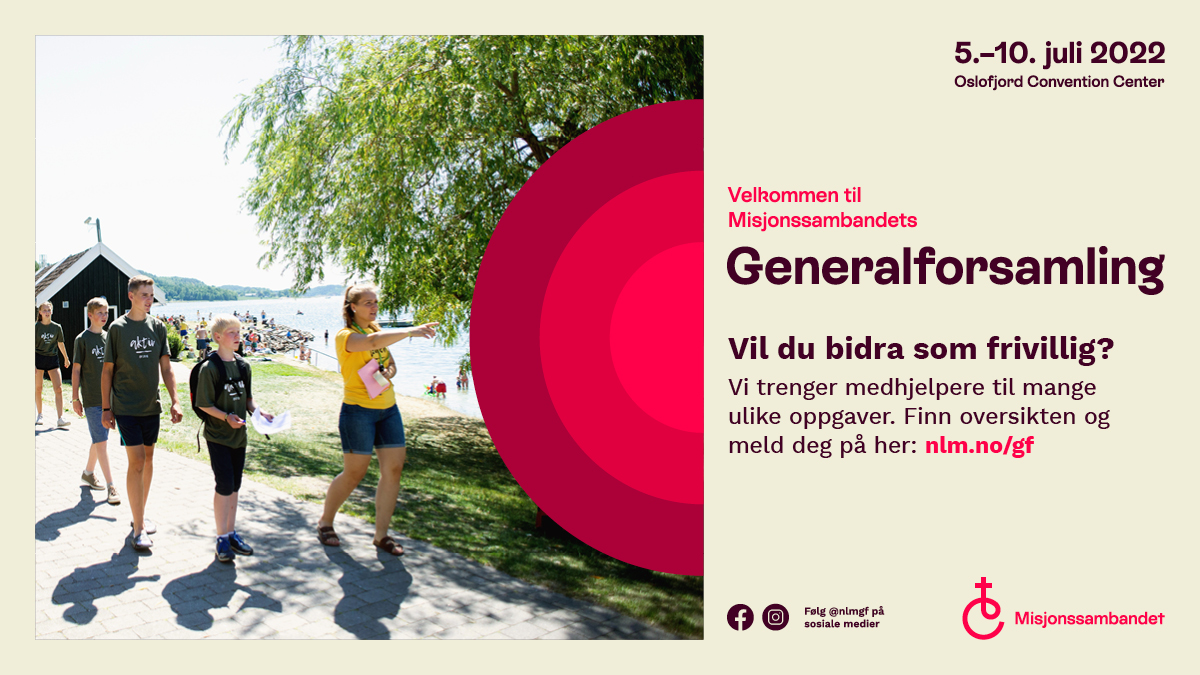 28.02.2022
© Misjonssambandet
7